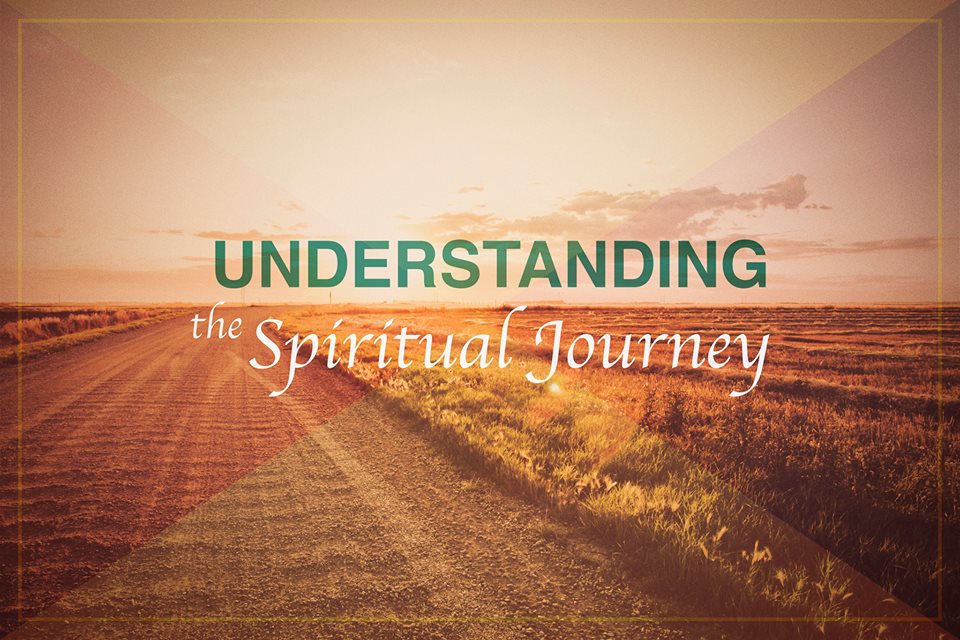 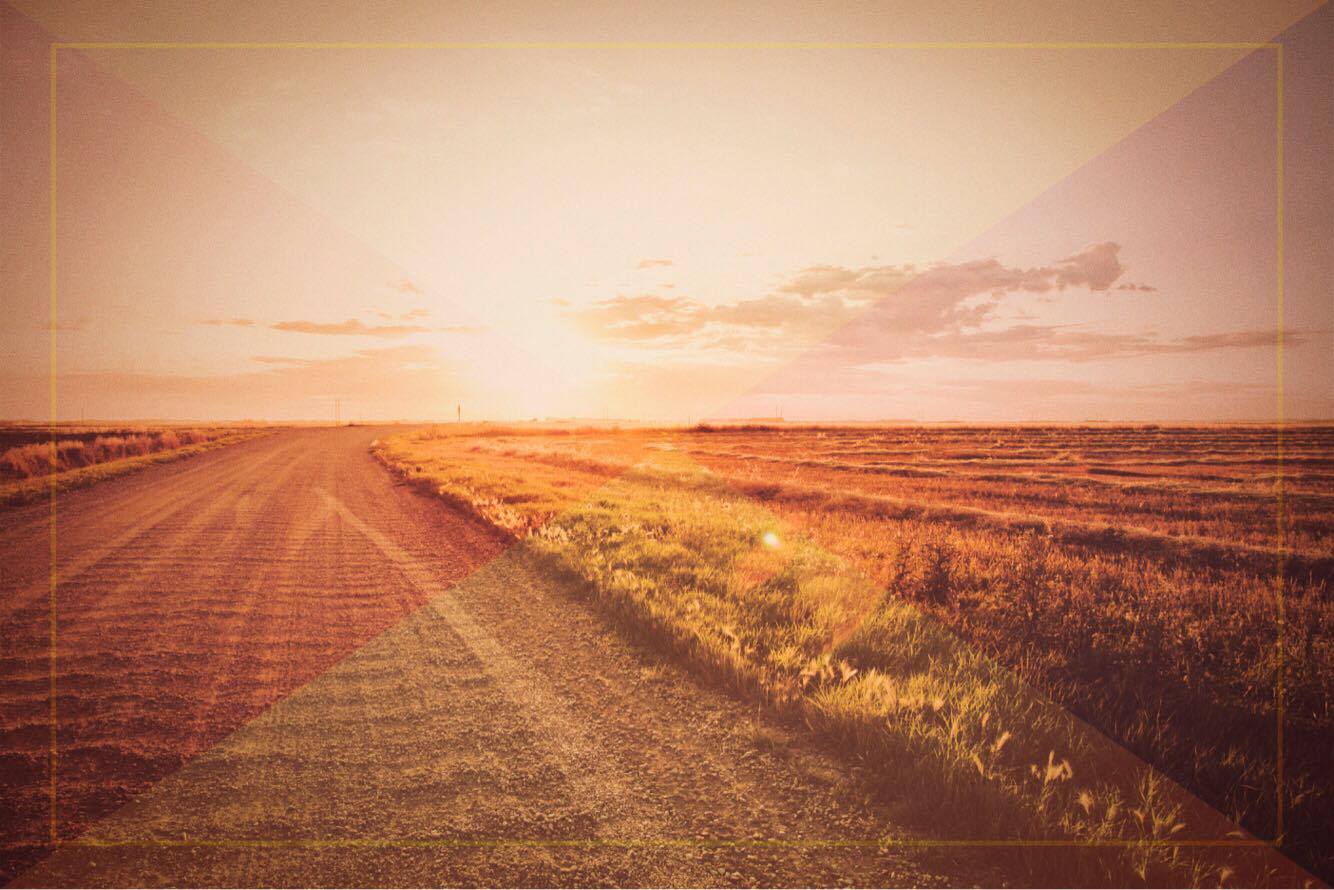 The Spiritual Journey of the
60’s and beyond
Everyday 10,000 people turn 65 in the USA alone.
Ageism: a tendency to regard older persons as debilitated, unworthy of attention, or unsuitable for employment [or significant contribution].
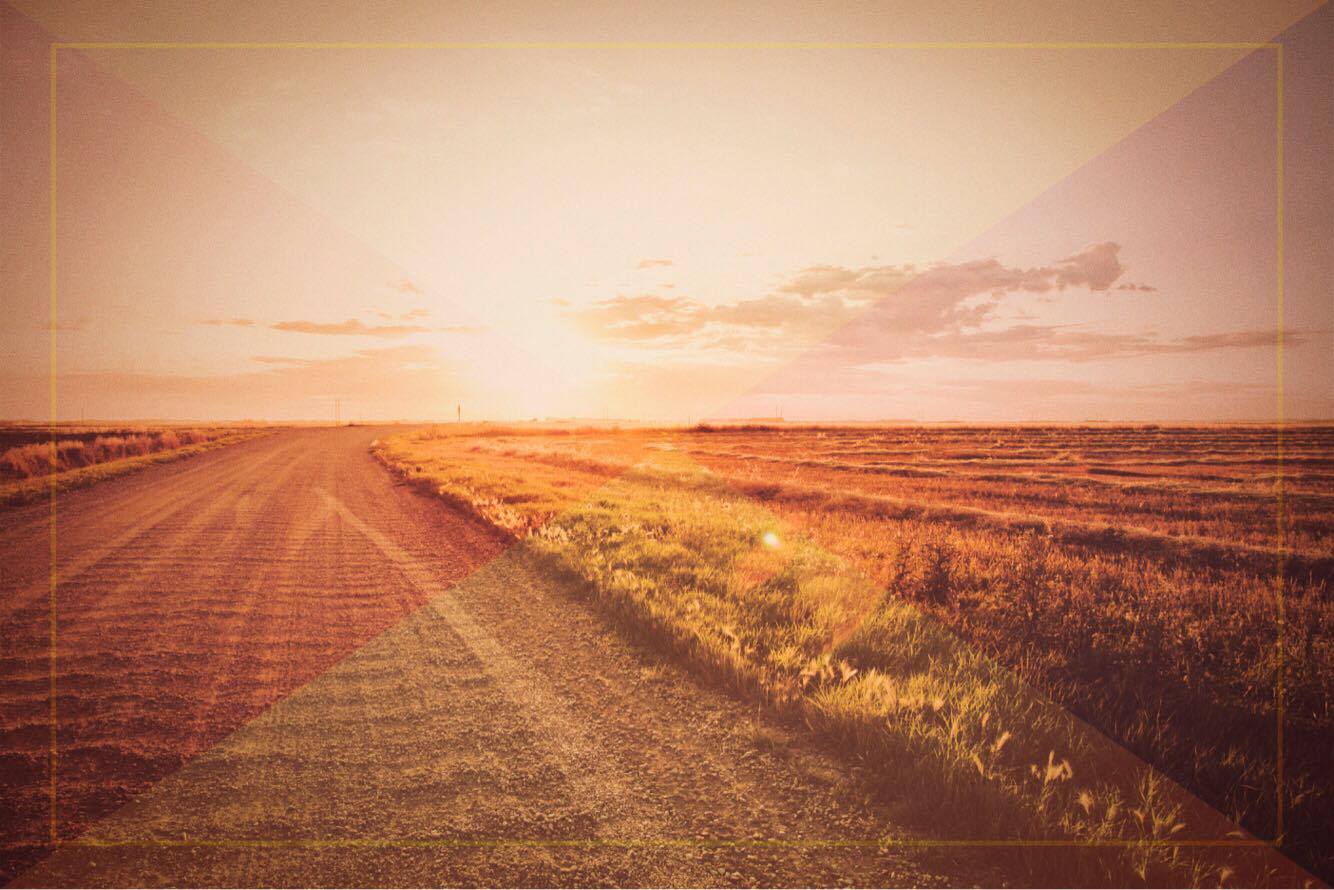 Aging Grace-Fully
Psalm 71:15-21
15 My mouth will tell of your righteous deeds, of your saving acts all day long— though I know not how to relate them all. 16 I will come and proclaim your mighty acts, Sovereign Lord; I will proclaim your righteous deeds, yours alone. 17 Since my youth, God, you have taught me, and to this day I declare your marvelous deeds. 18 Even when I am old and gray, do not forsake me, my God, till I declare your power to the next generation, your mighty acts to all who are to come.
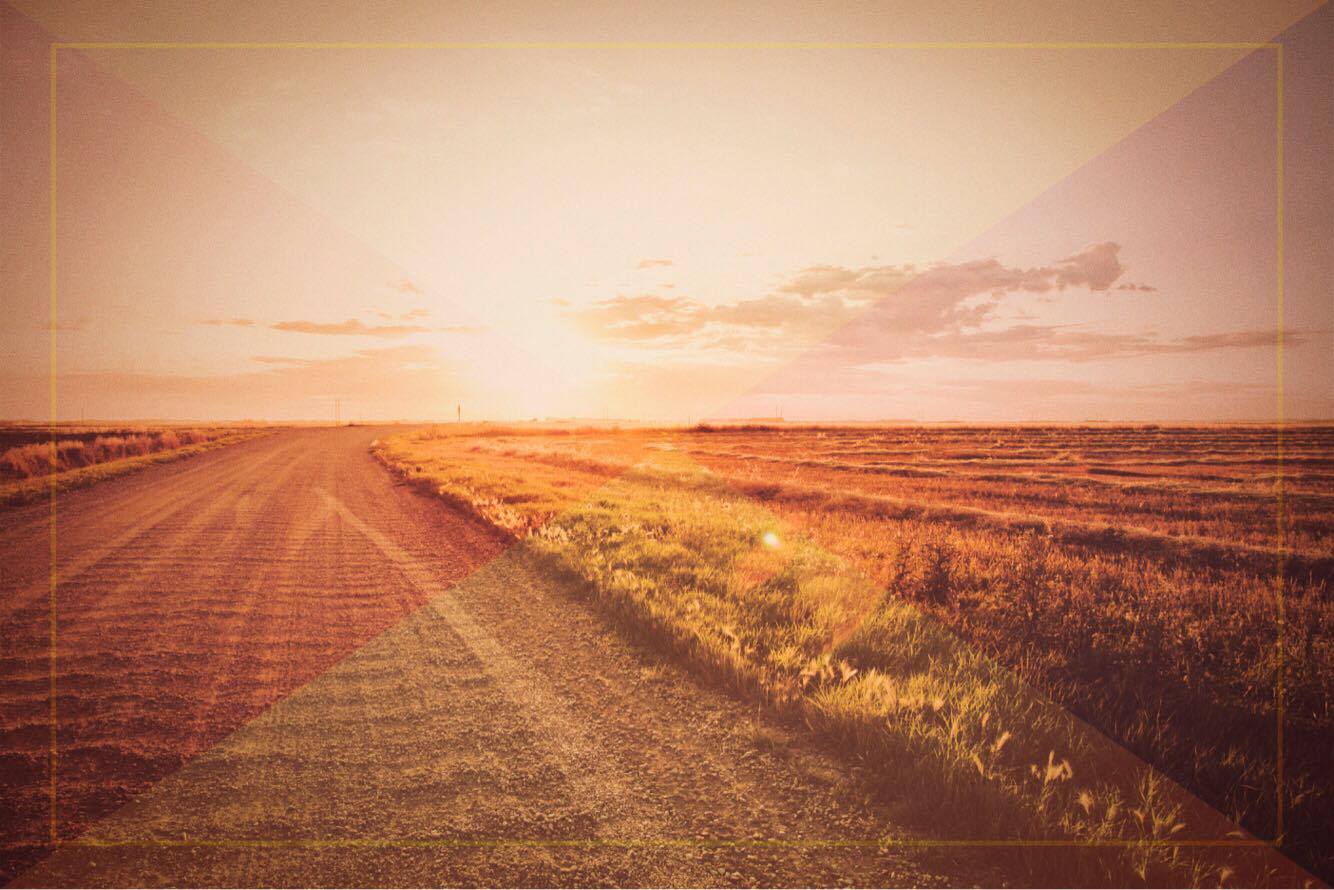 The psalmist rejects the 
curse of retirement
SpiritualPhysicalIntellectualEmotionalSocial
19 Your righteousness, God, reaches to the heavens, you who have done great things. Who is like you, God? 20 Though you have made me see troubles, many and bitter, you will restore my life again; from the depths of the earth you will again bring me up. 21 You will increase my honor and comfort me once more.
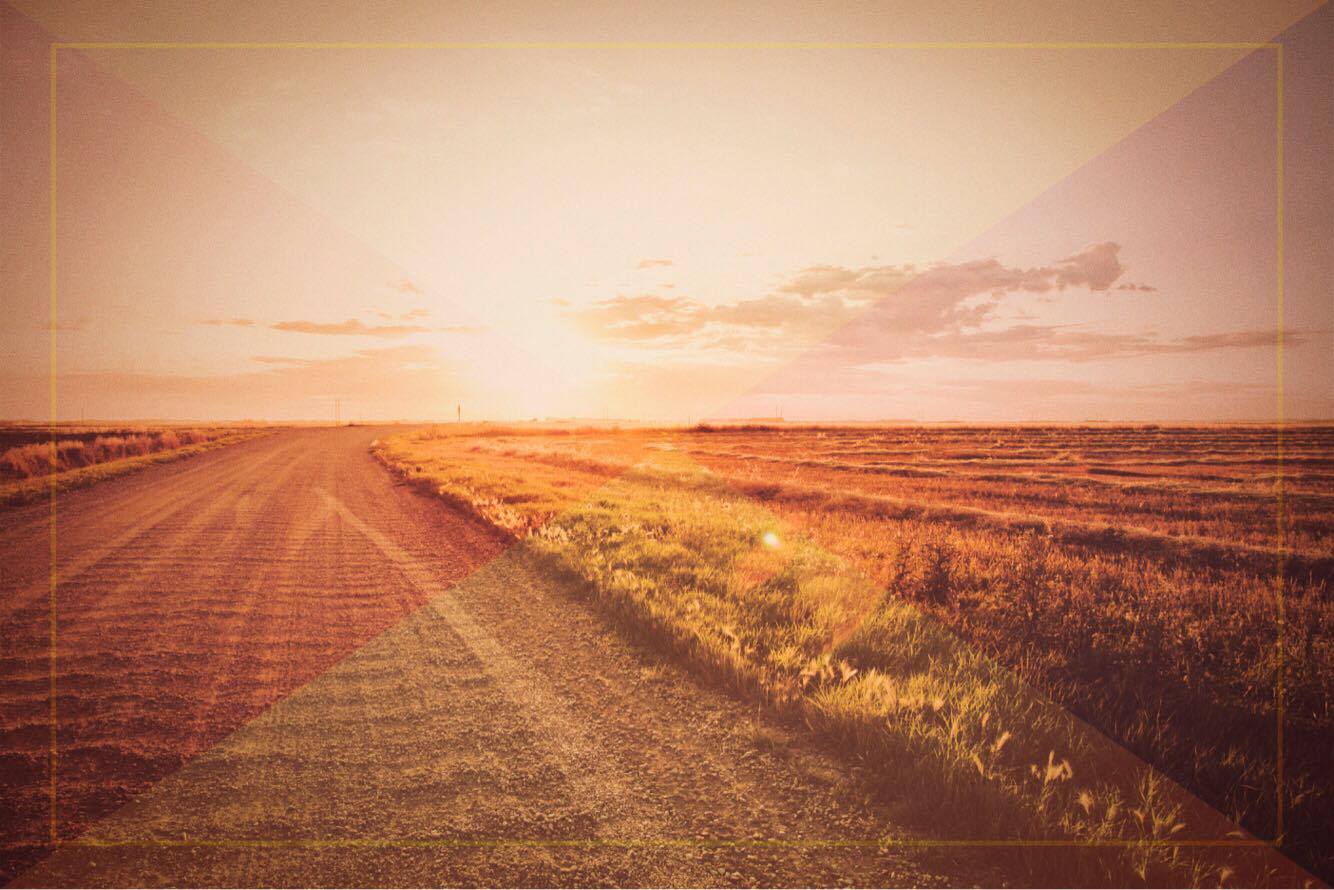 2. The psalmist glories in anticipation of resurrection
Revelation 21:1–4 (NIV) 1 Then I saw “a new heaven and a new earth,” for the first heaven and the first earth had passed away, and there was no longer any sea. 2 I saw the Holy City, the new Jerusalem, coming down out of heaven from God, prepared as a bride beautifully dressed for her husband. 3 And I heard a loud voice from the throne saying, “Look! God’s dwelling place is now among the people, and he will dwell
with them. They will be his people, and God himself will be with them and be their God. 4 ‘He will wipe every tear from their eyes. There will be no more death’ or mourning or crying or pain, for the old order of things has passed away.”
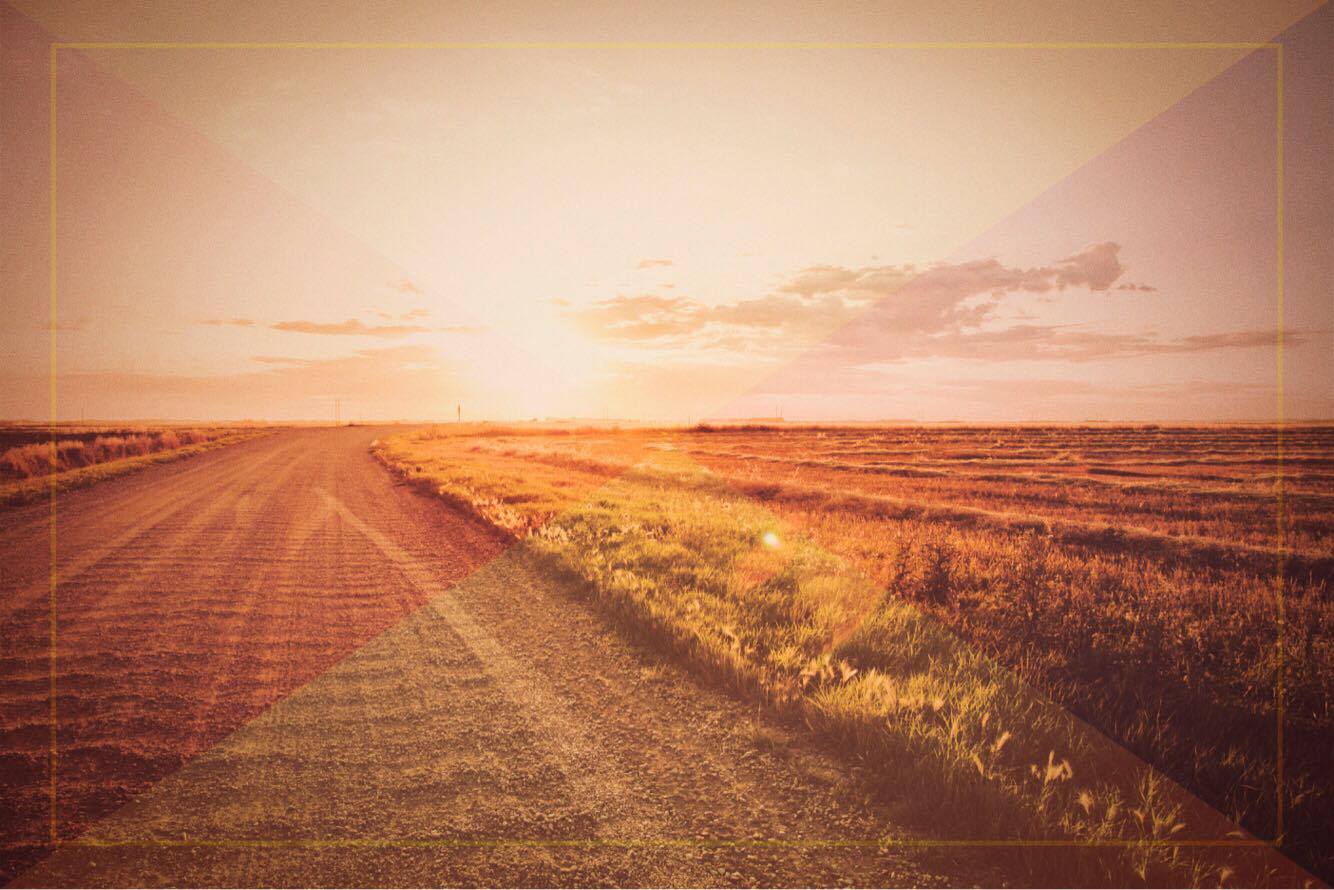 Genesis 21:33
Genesis 21:3333 Abraham planted a tamarisk tree in Beersheba, and there he called on the name of the Lord, the Eternal God.
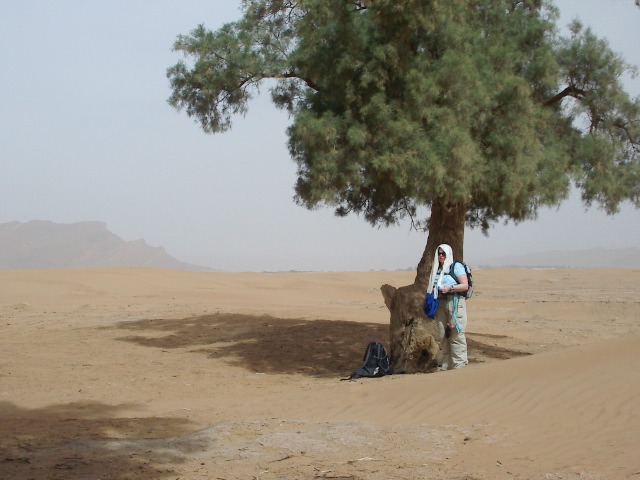 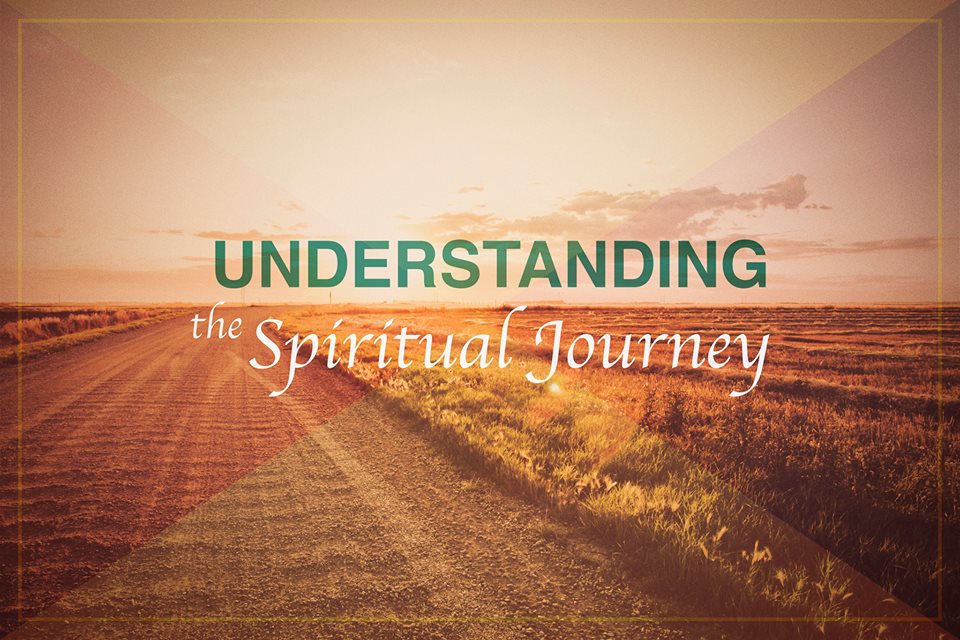